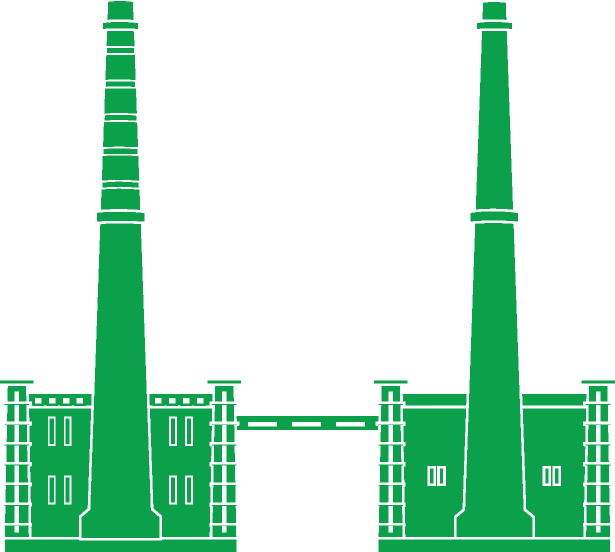 Светловская ГРЭС-2
ПРОДАЖА ПРОИЗВОДСТВЕННОЙ ПЛОЩАДКИ
ул. Кржижановского, 2, Светлый, Калининградская область, Россия
ОБЩИЕ ДАННЫЕ
Кадастровые номера участков
Собственники объектов
АО «Янтарьэнерго» 
ОГРН 1023900764832
ИНН 3903007130

ОАО «КГК»
ОГРН 1083925011466
ИНН 3905601701
Назначение участка
земли населенных пунктов, производственная зона (П-2) с санитарно-защитной зоной 500 м
39:18:010022:61
39:18:010022:58
39:18:010022:64
39:18:010022:63
39:18:010022:25
39:18:010013:4
39:18:010022:32
39:18:010022:59
39:18:010013:34
39:18:010022:60
39:18:010022:62   39:18:010014:2
Объект с развитой производственной инфраструктурой
ПЕРЕЧЕНЬ
имущества АО «Янтарьэнерго»
ПЕРЕЧЕНЬ имущества ОАО «КГК»
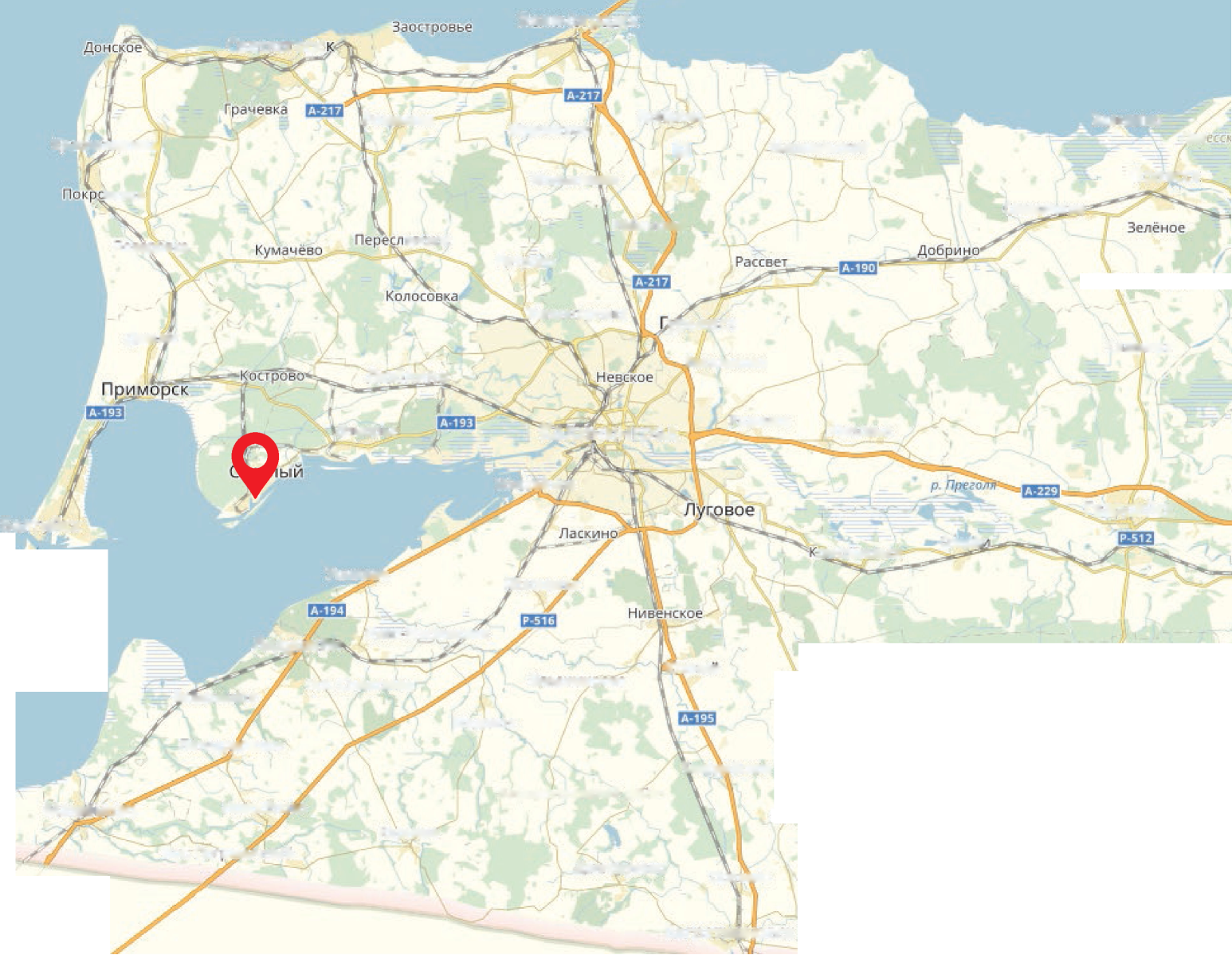 Зеленограде^
Светлогорс
Хргброво ( □
Романово
Зал и зи но
Муромское,
Пол
KfJifCHOrOpOESUd
Маршальское
Полесск
Мельникоэо
iBCnoe
Славянское
Рябиновка
Эвское
11о варов ка
Петрово
Нахимове
.Холми! оровка
урьевск
Див! ю'е
Слаеинск
Василькове
Люблино
Родники
Калининград
Взморье
Низовье
Шоссейное
Гвардейск
Балтийск
Озерн
.омсомольск
Ушакове
Яблонсвка
Ново Московское
Ладушкйн
Калининградский
залив
Южный
Владимирово
Чехово
пос. Совхозное
Раздольное
Медовое
Пятидорожмое
Тишино
I
Гвардейское
GHTE3
Правдинск
Поречье
Баграт ионовски й район
Новооёлосо
Мамоново
Славяновка
Корнево
пос. Погоаничный
Домново
ДолгорукОио
О ре ко зо
Багратионовск
Севское
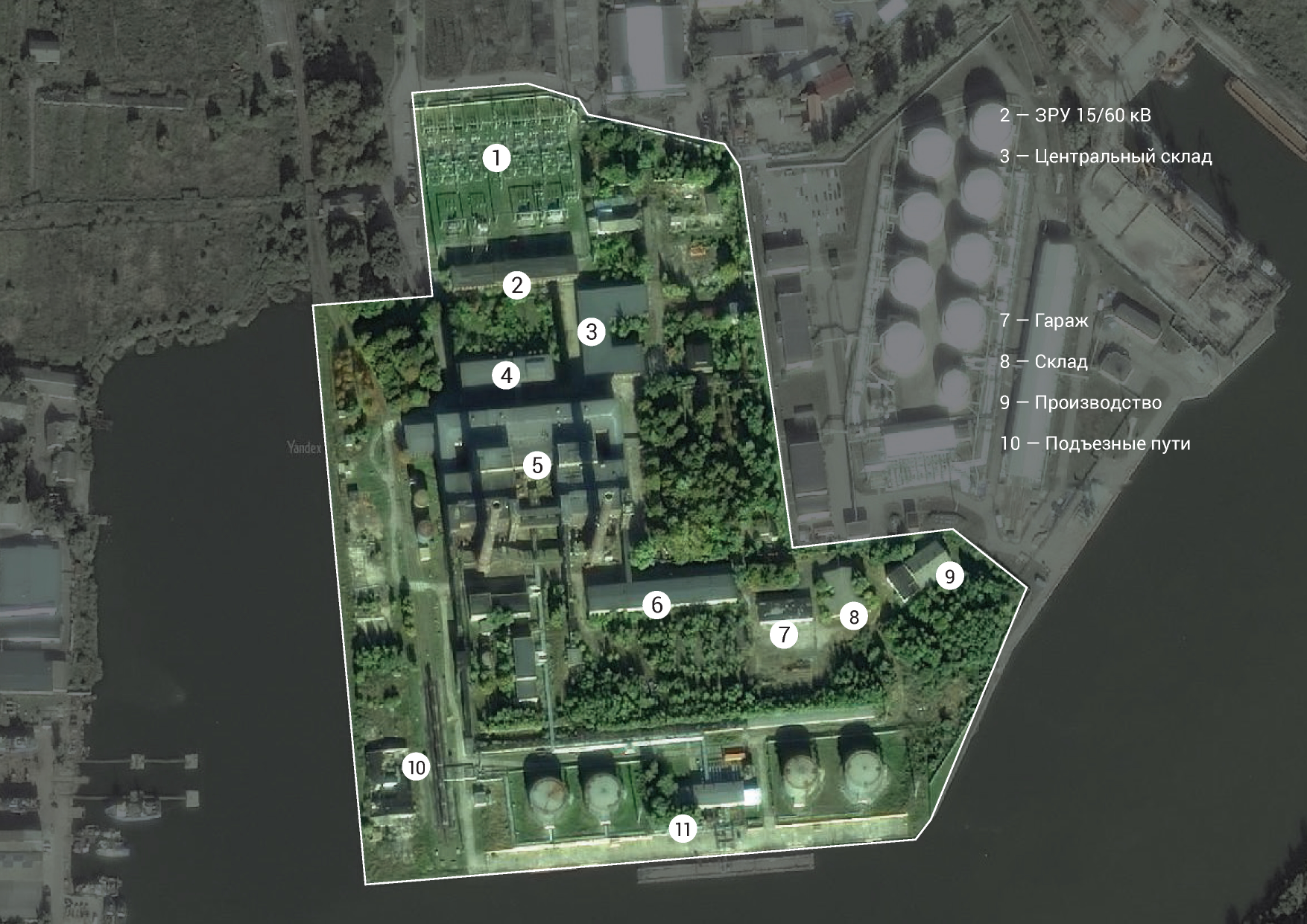 1 - Подстанция О-52
4 — Служебный корпус
5 — Главный корпус
6 — Бытовой корпус
11 — Мазутные резервуары
КОММУНИКАЦИИ
Электроснабжение
Подстанция АО «Янтарьэнерго» ПС О-52, подведённые сети ВЛ 60 и110 кВ
Существующая разводка электрической сети для подключения нагрузки 5 МВт
Возможность дополнительного подключения электрической нагрузки с увеличением мощности до 20 МВт
Водоснабжение и водоотведение
подключение к городским сетям водоснабжения и водоотведения,
5 собственных артезианских скважин
Теплоснабжение
расстояние до трубопровода теплоснабжения составляет 100 м
Связь
АТС Светлого, Интернет, сотовая связь от МТС, Билайн, Мегафон
Газоснабжение
газопровод высокого давления подведен к границе земельного участка (6 кгс/см2, D = 355 мм)
ИНФРАСТРУКТУРА
ПРОИЗВОДСТВЕННАЯ
Крытая производственная
площадка площадью 2606 м2
- 2 железнодорожных пути 300 м и 1,8 км до станции ж/д «Балтийский лес»
-Двухпутная сливная эстакада, для обслуживания железнодорожных цистерн
- Мостовой электрический кран    грузоподъемностью 60 тонн
Склад для нефтепродуктов,    
 4 резервуара по 5000 м3
Санитарно-бытовые помещения на 
150-200 работников
- Действующие   складские помещения
- Офисно-административные
помещения
Производственные помещения    
для механических мастерских
- 2 стендера УАТ-250, для слива/ налива нефтепродуктов из/в танкеры
Морской судоходный канал. Собственная причальная стенка (длина 335м, проектные глубины 6,8 м к форватеру - до 10 м, разворотный круг)
Автодорога Калининград – Светлый
До Калининграда 20 км
До основной дороги 200 м
ФОТОГРАФИИ ОБЪЕКТА
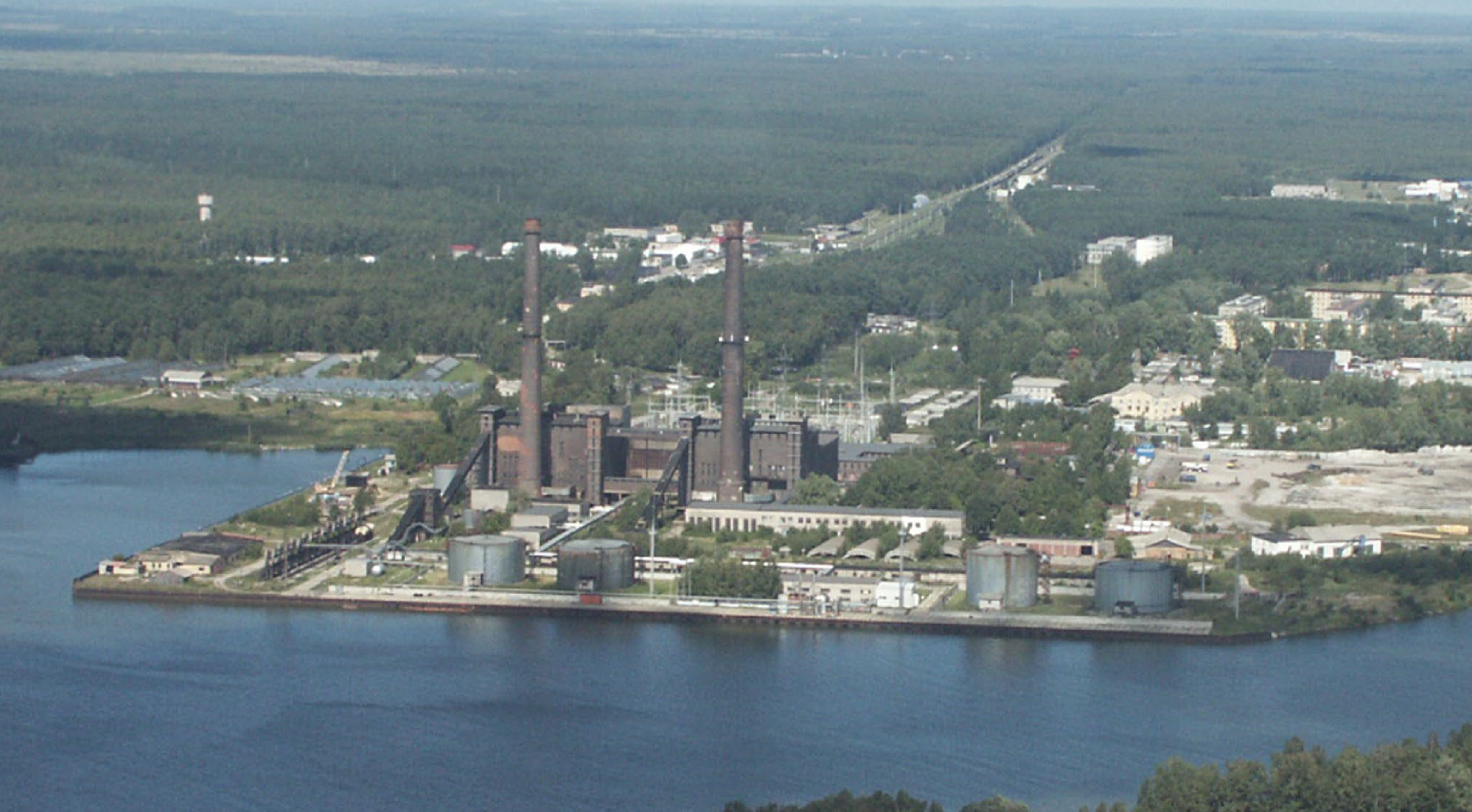 ФОТОГРАФИИ ОБЪЕКТА
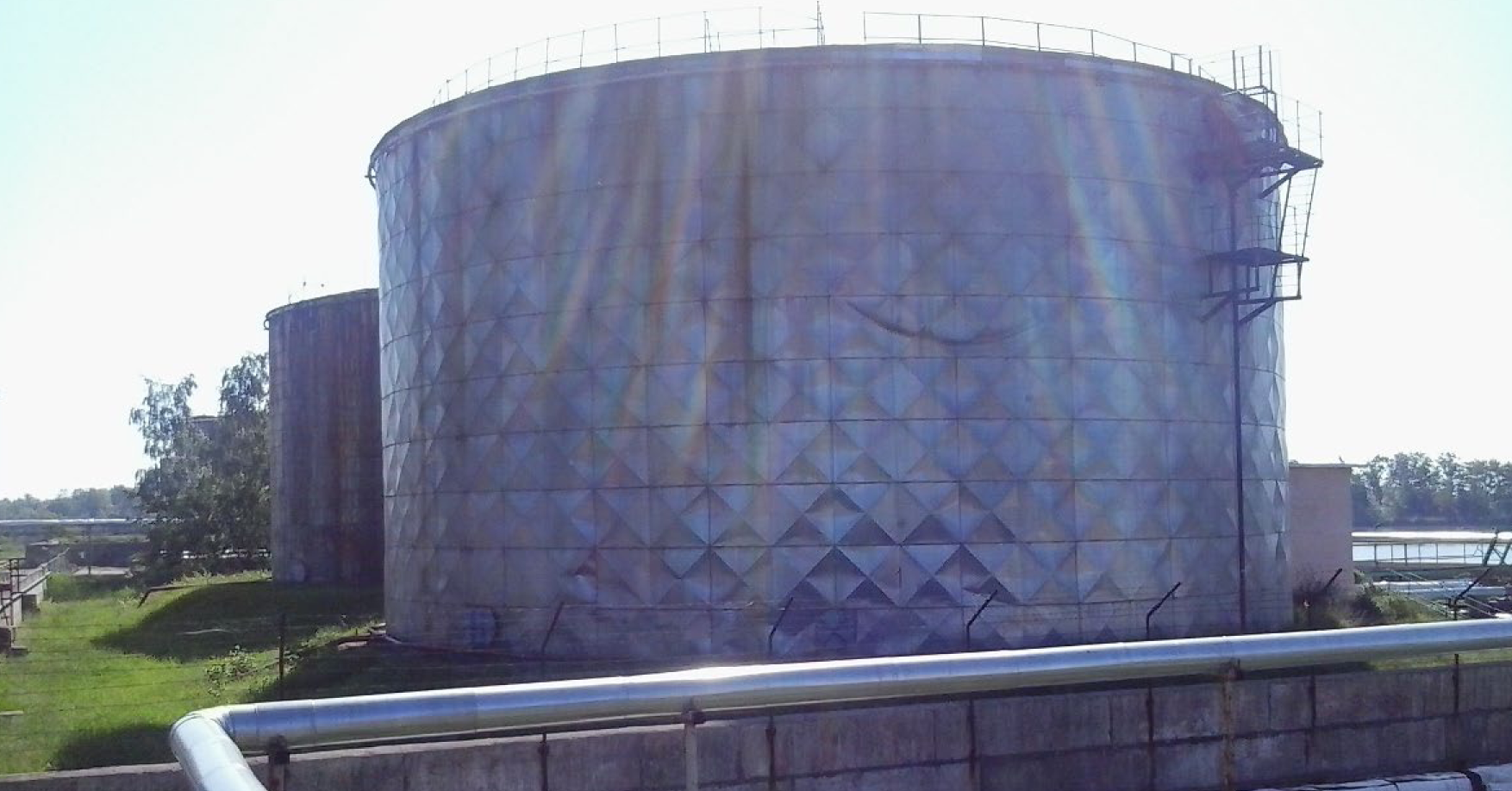 ФОТОГРАФИИ ОБЪЕКТА
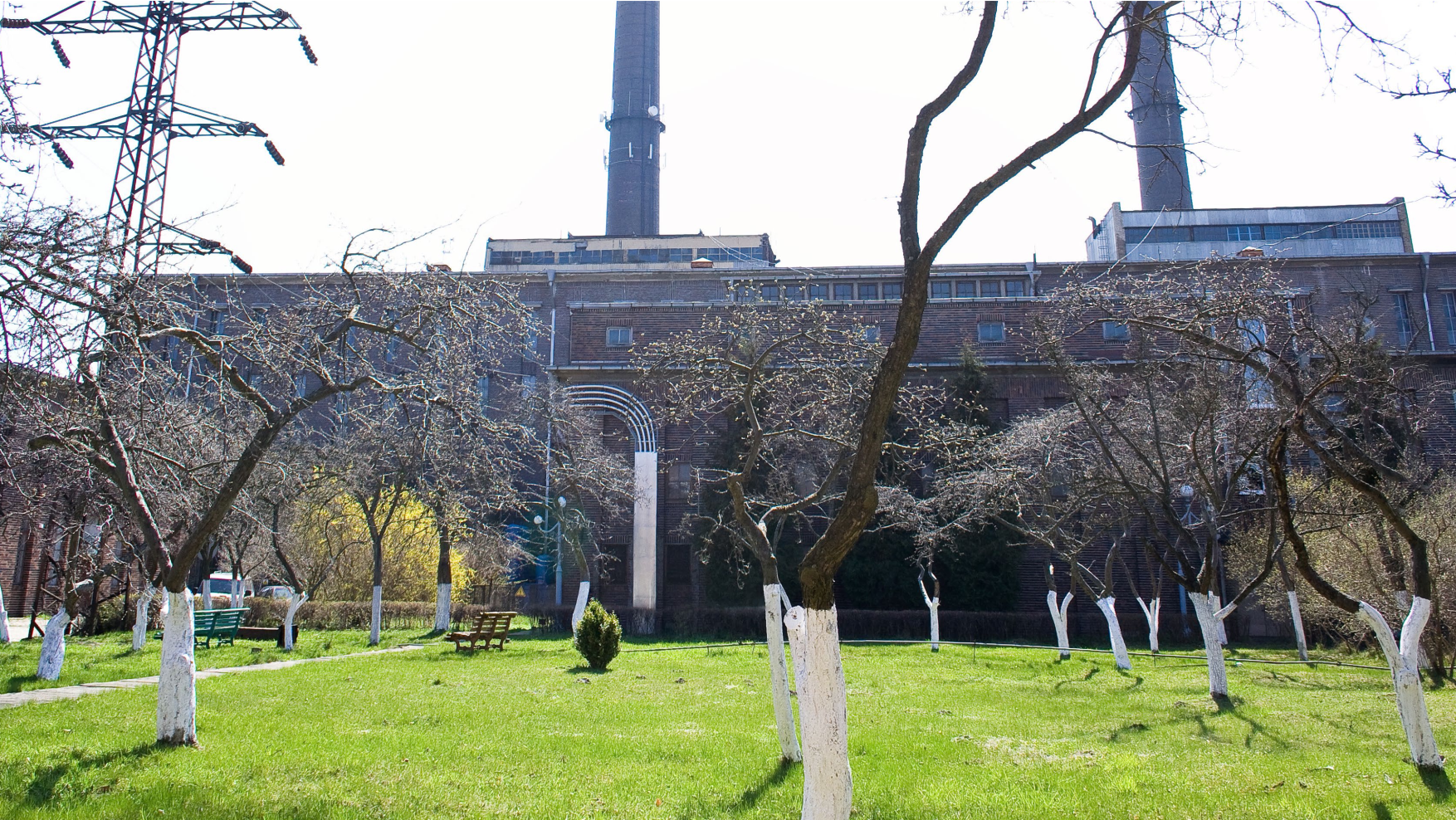 ФОТОГРАФИИ ОБЪЕКТА
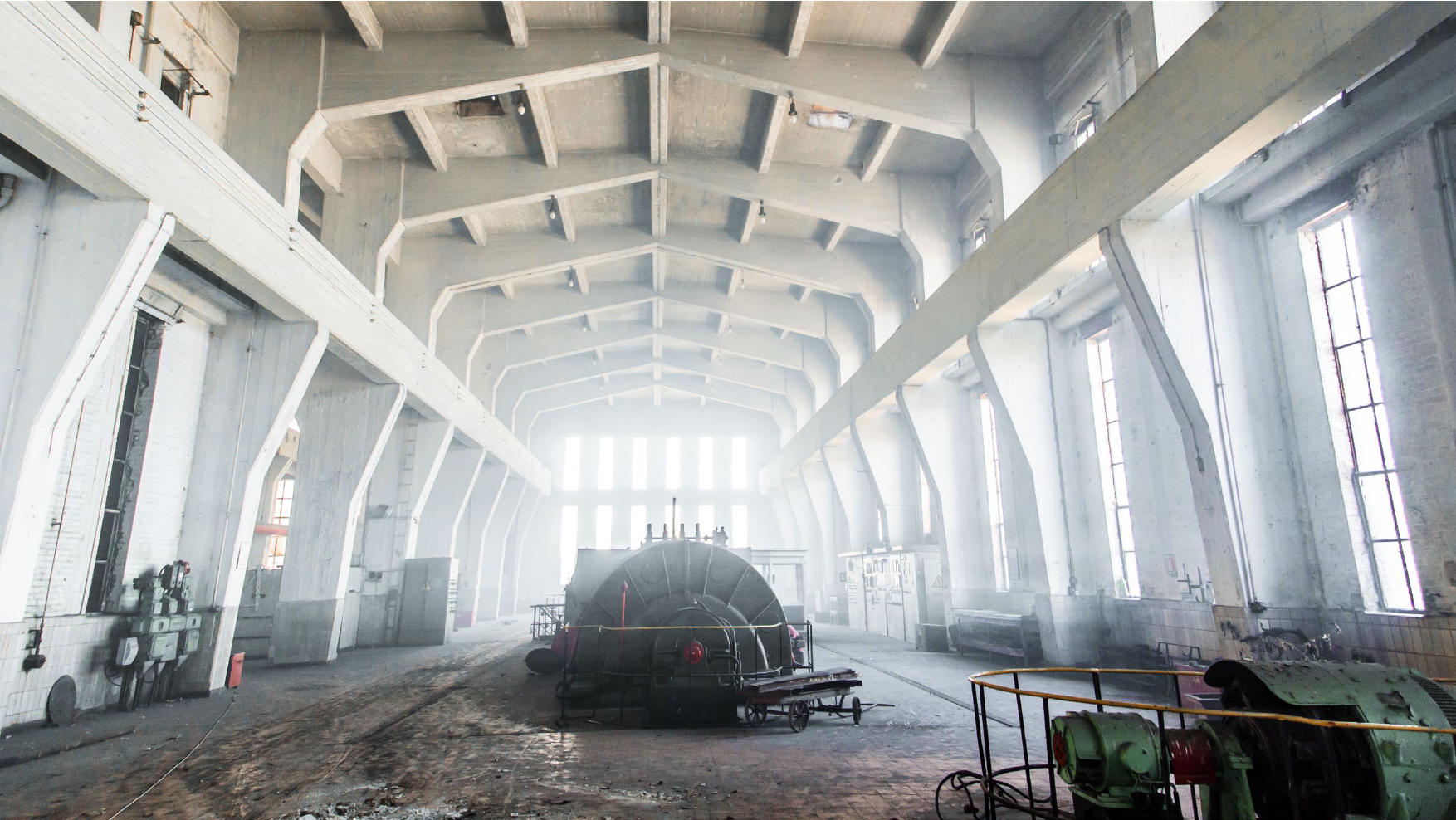 ФОТОГРАФИИ ОБЪЕКТА
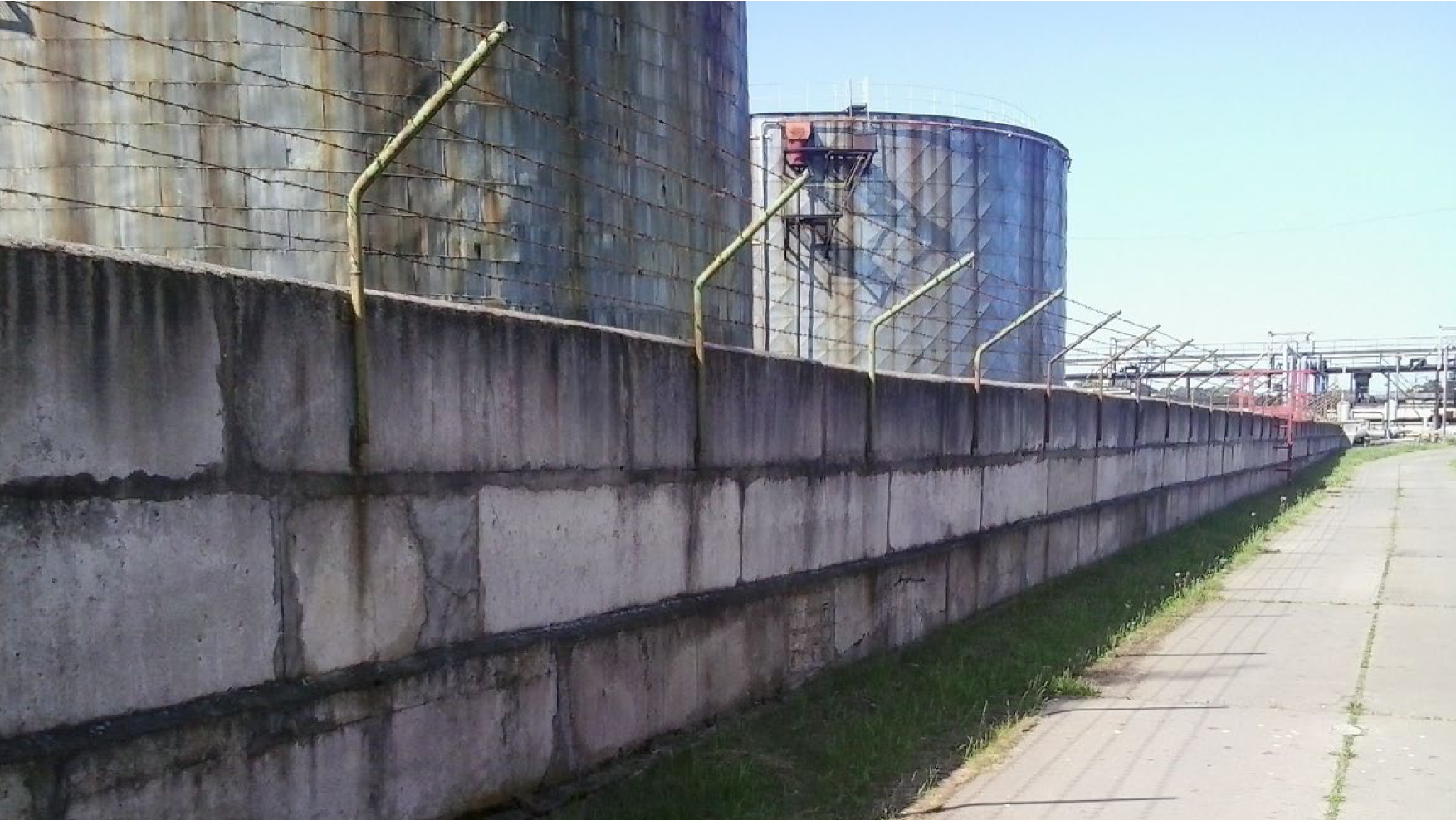 ФОТОГРАФИИ ОБЪЕКТА
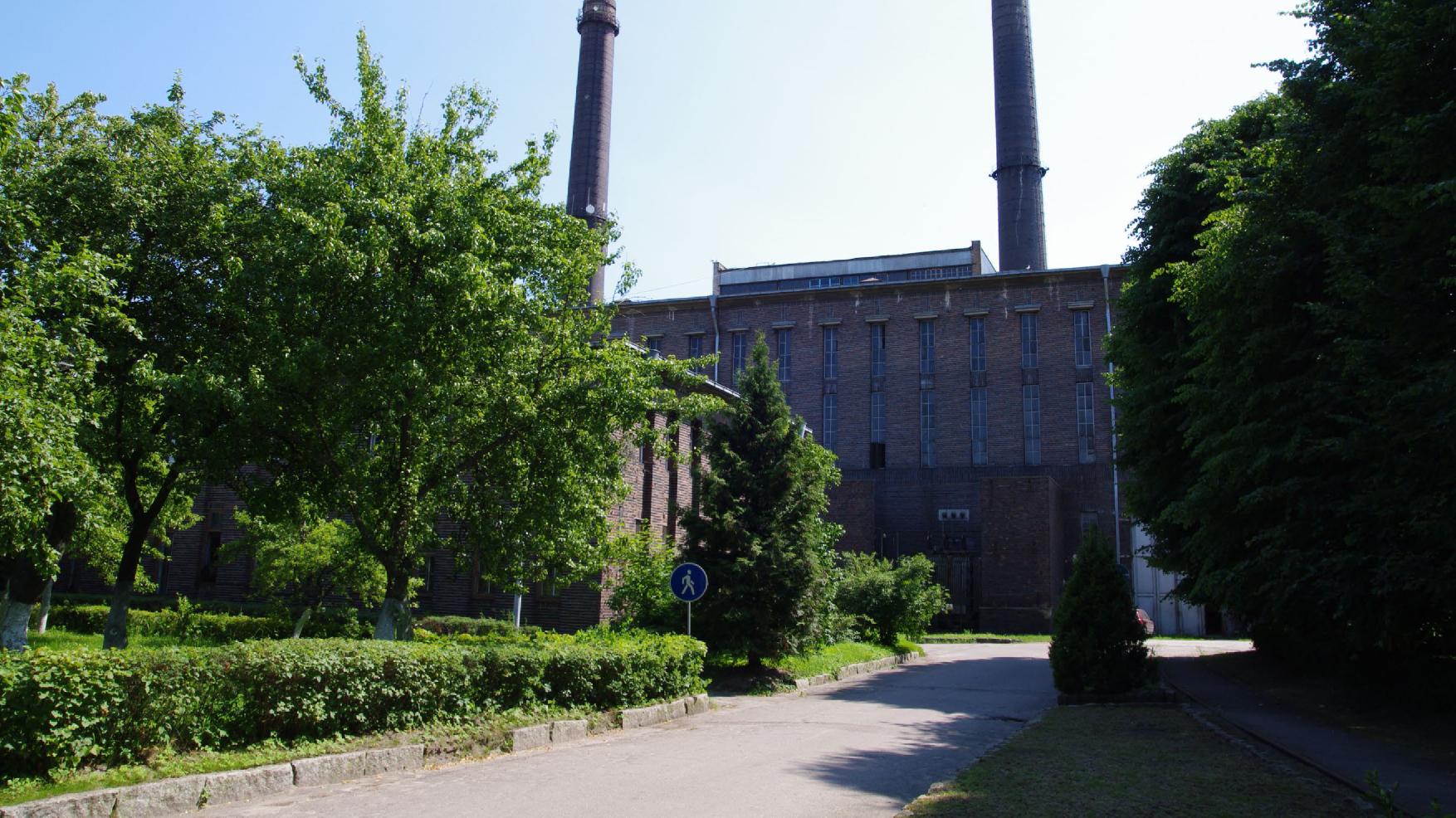 ФОТОГРАФИИ ОБЪЕКТА
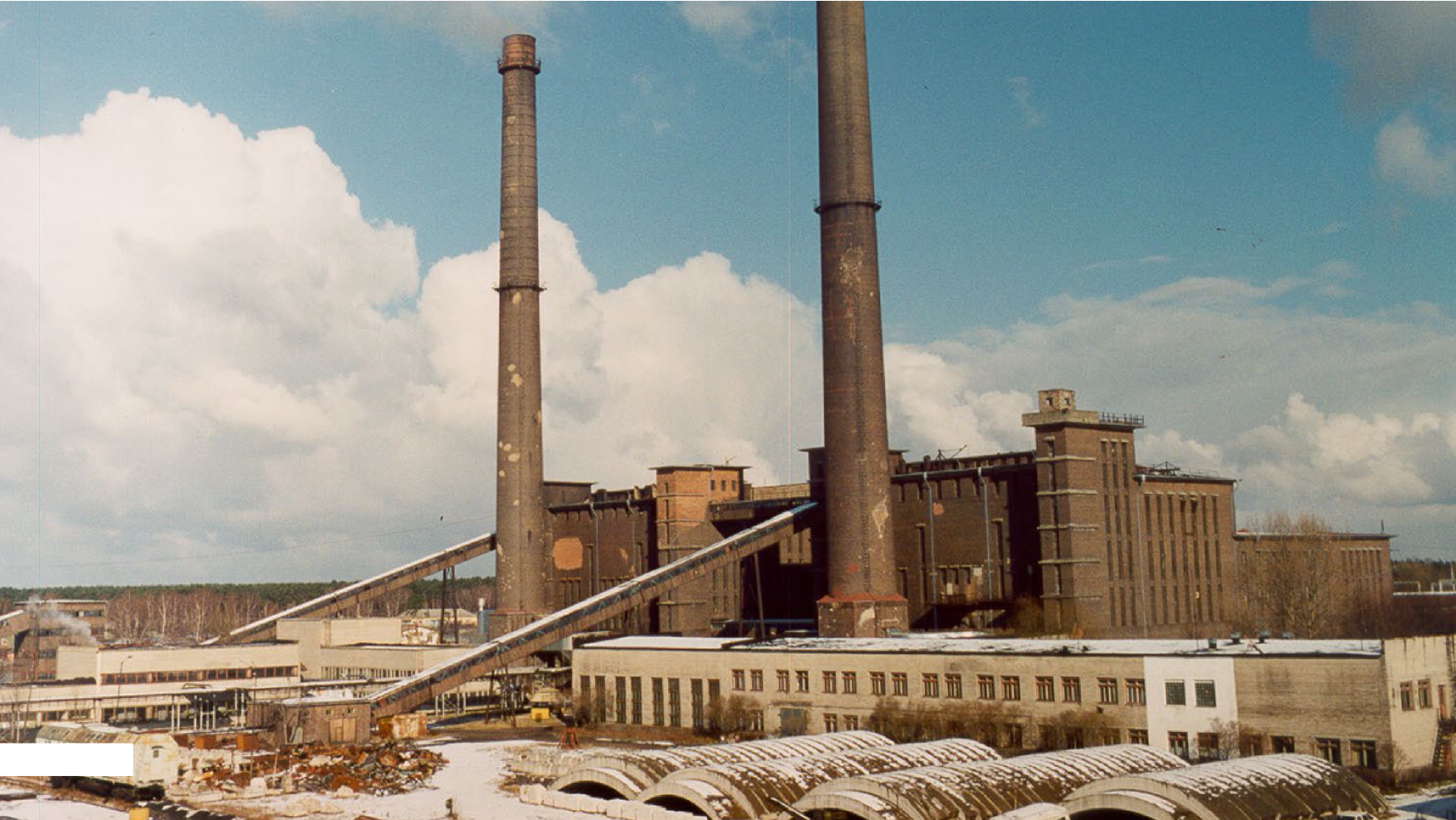